Firm Faculty Coaching Topic PGY3 #3
a. Review LOS
Basic Billing
Go to open encounter, go to Wrap Up, go to Level of Service (LOS) tab
Hover over New(1-5) and Return(1-5) to show how Time OR Medical Decision Making plays a role in Level of Service (a)
Click on the Wand to show the Level of Service Calculator (b)
Click on Medical Decision Making to review Level 3-5 (c) 
Click on New vs Established to show what is needed for Level 3-5 (d)
New = new to PCG, not new to provider, not visit in last 3 years
Click on Time to show how EPIC calculates how long a provider has chart open (e
Explain to resident how faculty bill for resident patient visits ( typically Level 3 or 4)
Briefly review attestations .attestprimarycare and .attestpresentamb
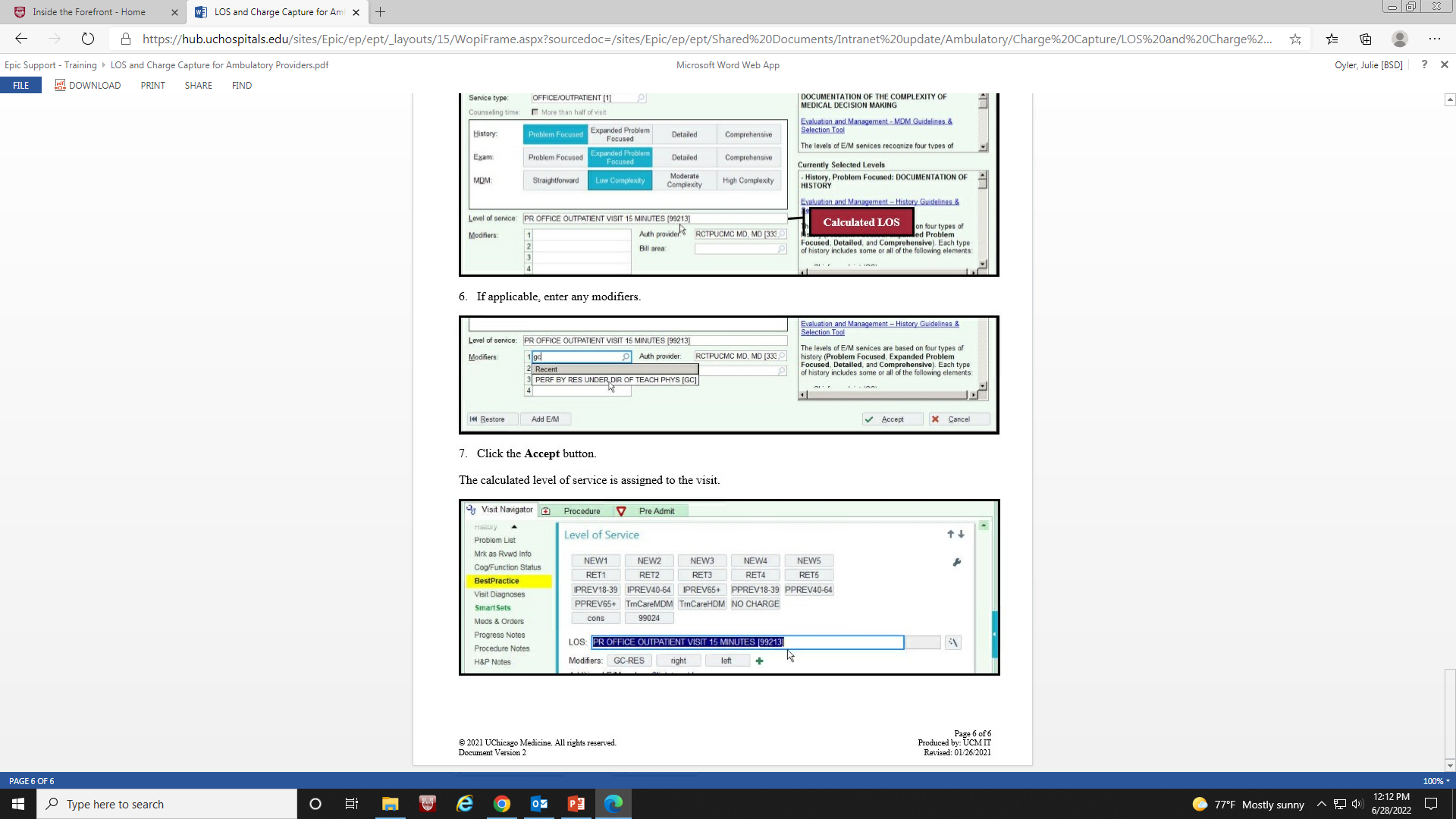 b. Review LOS Calculator (wand)
c. Review Medical Decision Making Tool
d. Toggle between New and Established patient
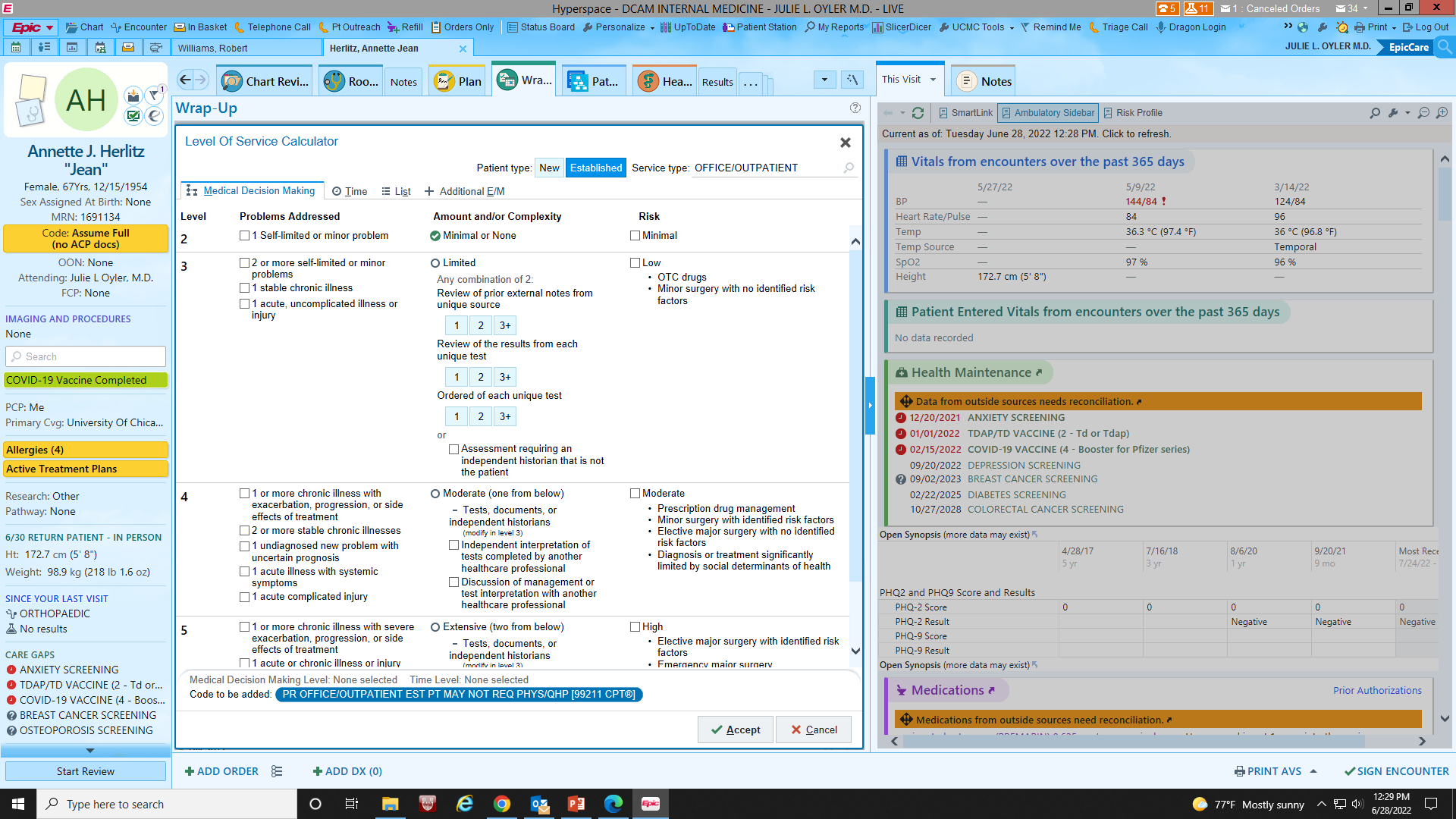 e. Review Time Based Billing
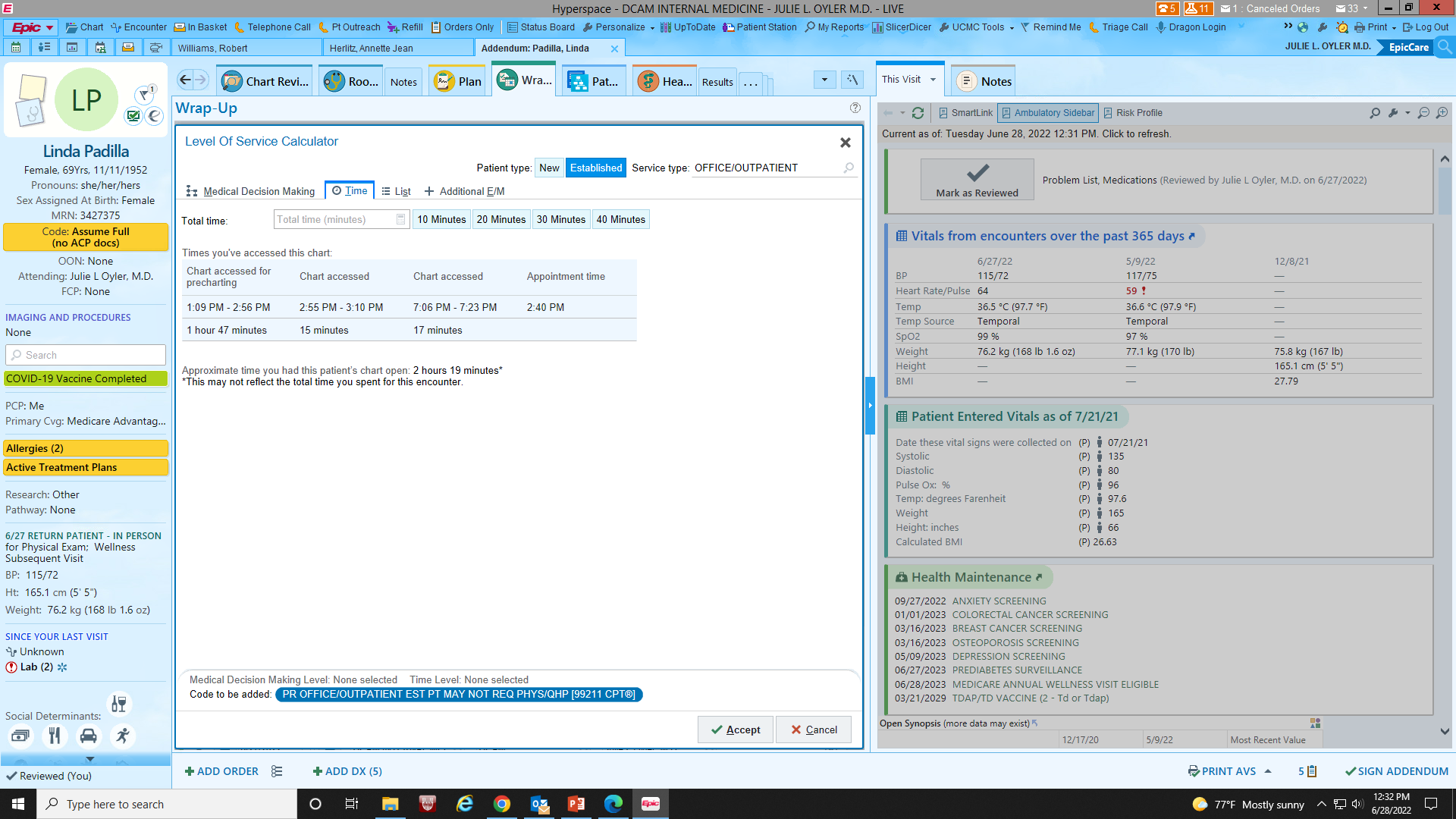 1